Лимонника китайского плоды                                                 
                                                Schizandrae chinensidis fructus
Лимонника китайского семена                                                        
                                                Schizandrae chinensidis semina 
Лимонник китайский      Schizandra chinensis 
                                           (Turcz.) Baill.  
сем. Лимонниковые                        Schizandraceae
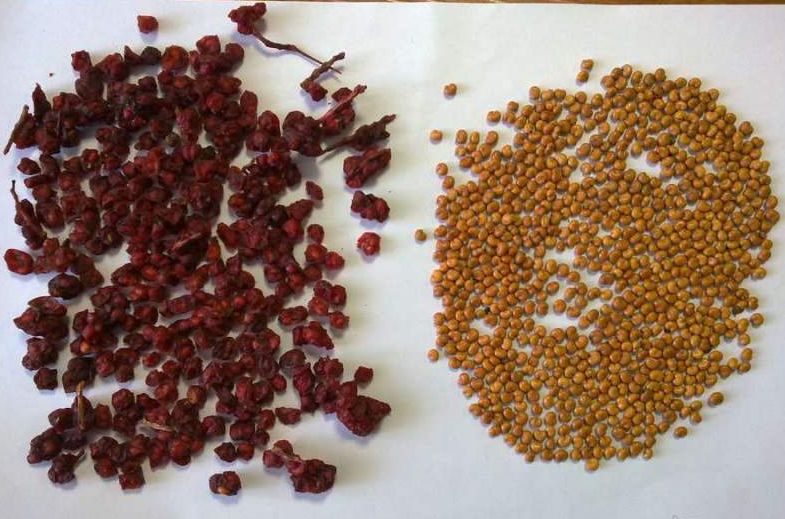 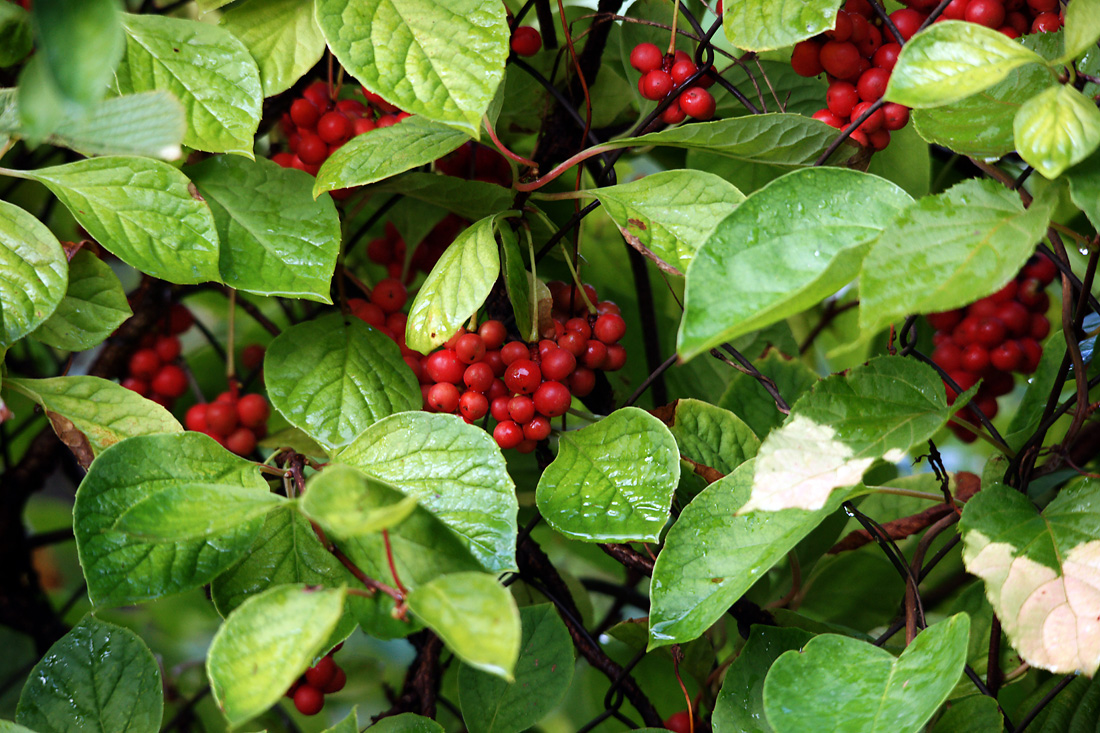 Химический состав
схизандрин                                                 изосхизандрин
Качество плодов лимонника китайского регламентируется ГФ XIV – ФС.2.5.0081.18 по содержанию суммы лигнанов, в пересчете на схизандрин, определяемой методом ВЭЖХ (не менее 0,7%), качество семян – ФС.2.5.0082.18 также по содержанию суммы лигнанов, в пересчете на схизандрин, определяемой методом ВЭЖХ (не менее 1%).
       В EuPh 8 включены только плоды лимонника, которые стандартизуются по содержанию схизандрина (не менее 0,4%), определяемого ВЭЖХ методом.
Стандартизация
Препараты лимонника китайского
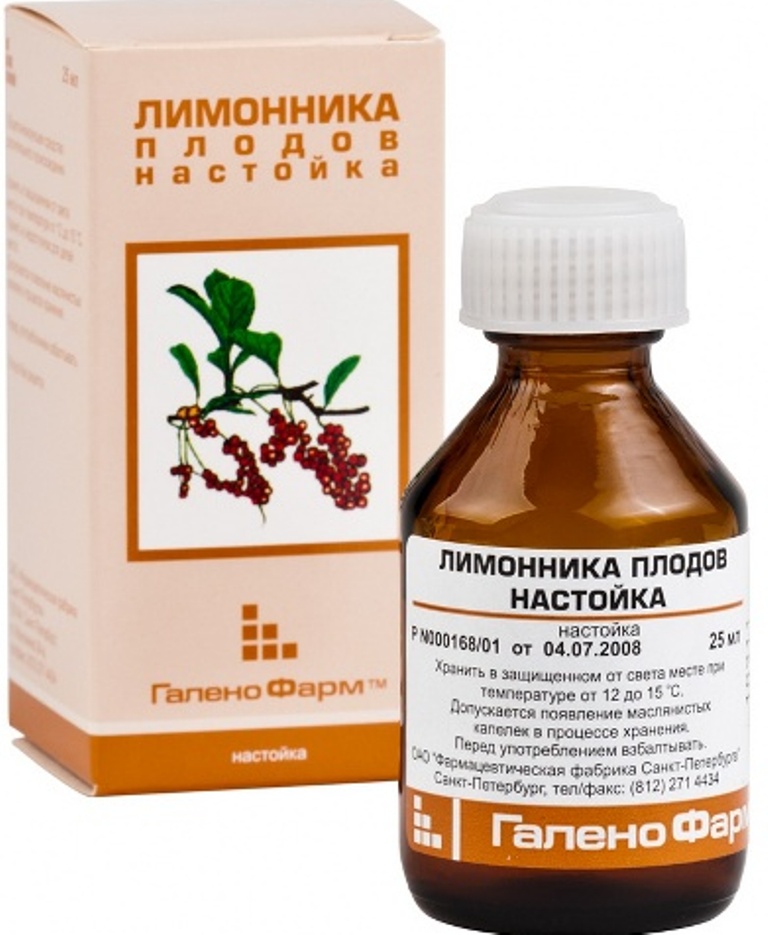 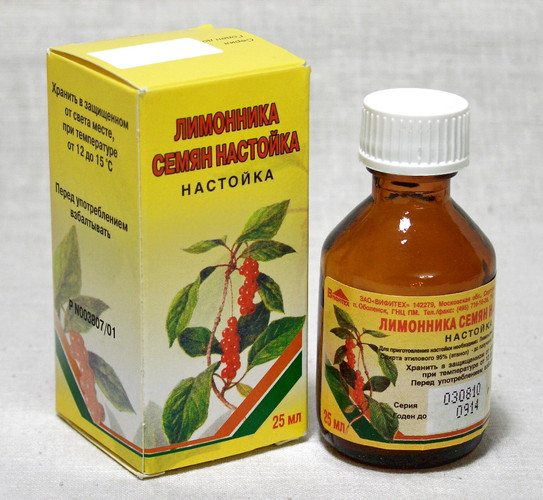